Решаване на уравнение.Упражнение
VI клас
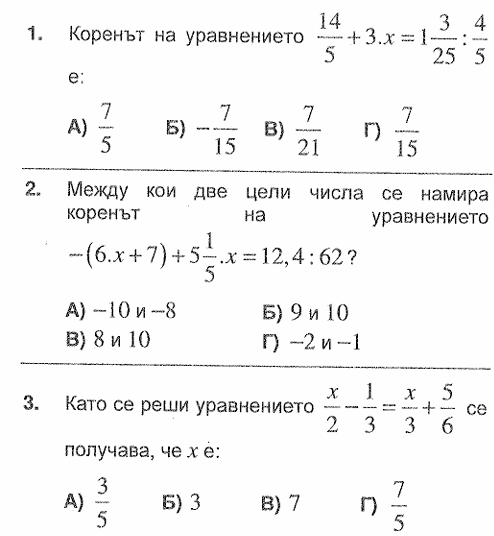 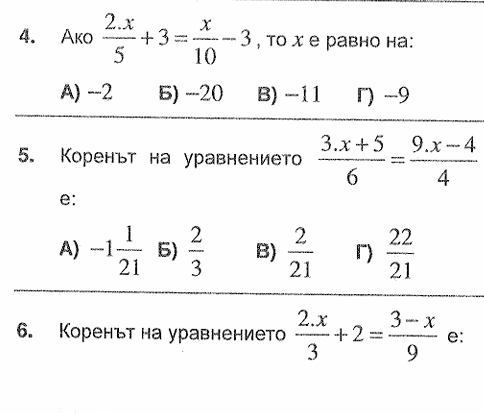 x= - 15/7
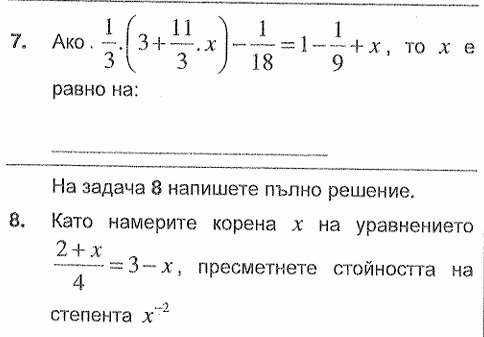 x= - 1/4
1/4
x= 2
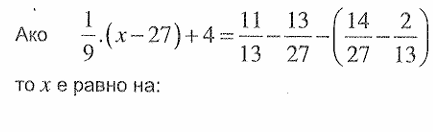 9
- 9
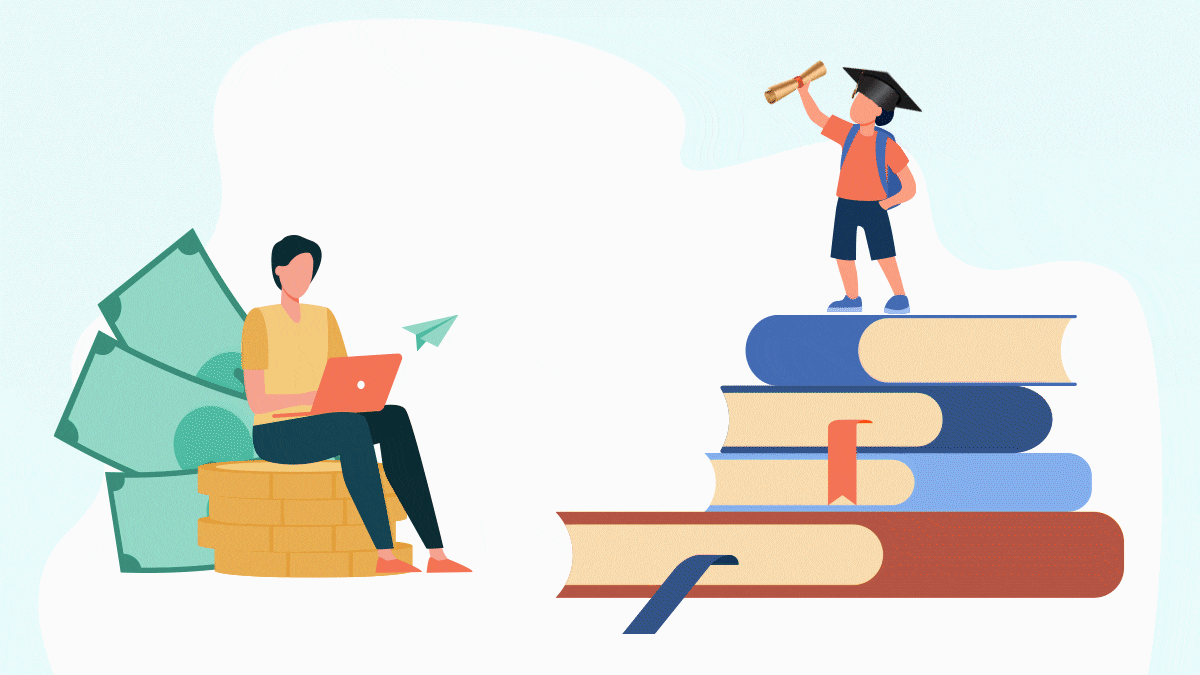 Домашна работа задачите от презентацията
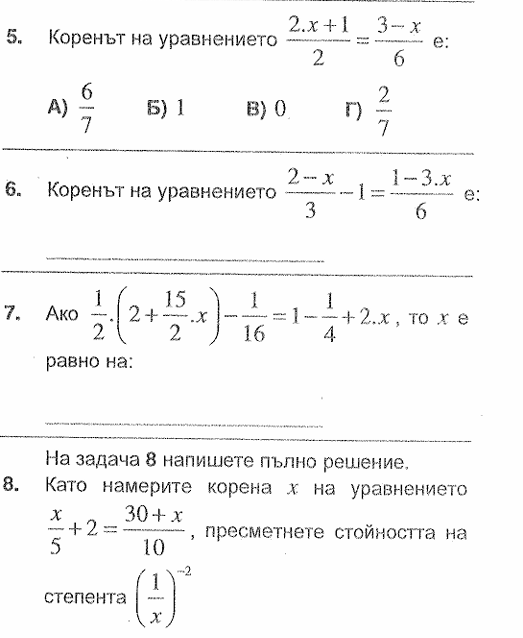 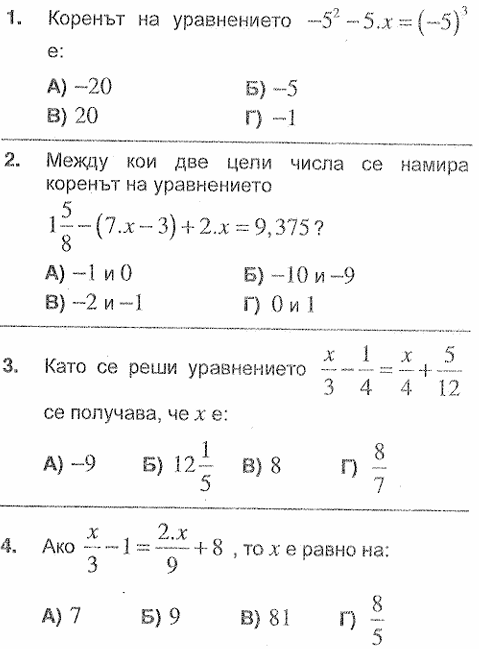 x= - 9
x= 3
x=10, 100
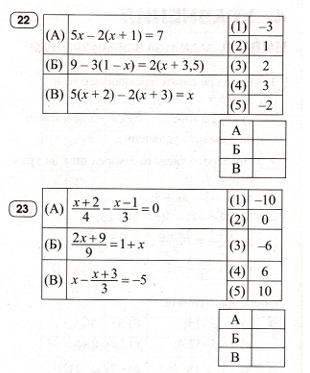 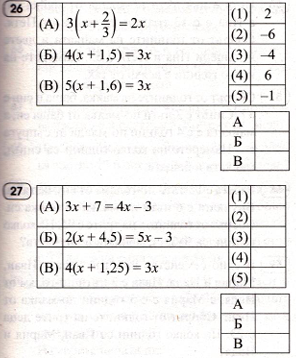 (4)
-2
(2)
(2)
(5)
(3)
(5)
10
(2)
4
(3)
-5